NHS Scotland AssureResearch & Innovation Service Fund
Launch Event, MS Team
24th June 2022
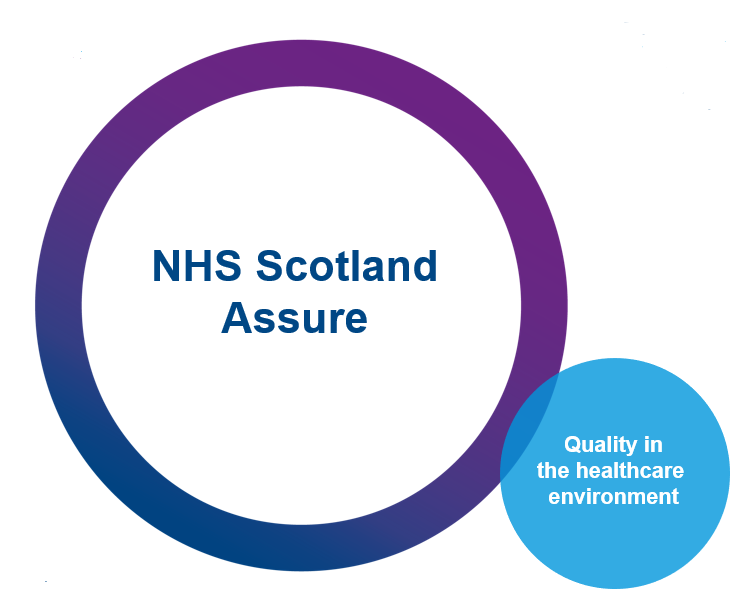 [Speaker Notes: Welcome everyone. Thank you so much for taking the time to come along today

I am Maggie Reid, Business Development & Relationship Manager at Edinburgh Napier. I support all knowledge exchange and business engagement work within ENU for School of Applied Sciences and School of Health and Social Care. I will be your chair today.

A little bit of house keeping – We have quite a full agenda today  with a range of speaker to provide you with information about NHS Scotland Assure, the fund, context for the research required, how to apply, what types of projects will be funded. There will be a short comfort break around midway through. 

This session will be recorded but your cameras will all be off and you will be on mute throughout – so please don’t worry about any of the usual work from home issues. To ask question please follow the QR code or the link at the top of your screen. You can ask questions through the morning and we encourage you to ask as many as you like for all the speakers. We will have a dedicated Q&A at the end. I will then go through these questions and direct them to the relevant panel members. If we don’t manage to get through them all or if you wish to ask something after the event, we will be sure to contact all you after.]
Overview
ENU successfully tendered to manage the NHS Scotland Assure Research Development and Innovation Service (NHS Assure Research Service ) in late 2021.

£1.55M fund running until 31st March 2024.

NHS Scotland Assure exists to improve how we manage risk in the healthcare built environment across Scotland.

The NHS Assure Research Service has a remit to achieve a coordinated research portfolio, supporting the development of evidence-based guidance and research, to                        deliver safe healthcare environments that are free from avoidable risk.
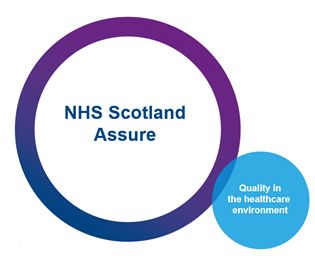 [Speaker Notes: I wanted to start with a bit of background and context.

Edinburgh Napier successfully tendered to manage the NHS Scotland Assure Research Development and Innovation Service in late 2021. This is a £1.55M fund that will be open until March 2024. 

We will hear a bit detail about NHS Scotland Assure and the service a bit later but the purpose of Assure if to improve hoe we manage risk in the healthcare built environment across Scotland. This service is very much a partnership between Napier and Assure to meet this aim. 

The service will commission, tender and disseminate research and knowledge exchange worldwide whilst working alongside other NHS Scotland Assure services (e.g. Assurance and Guidance) to identify priority research needs and ensure they are aware of, and respond to, findings of published research as it becomes available. This will not only support NHS Scotland Health Boards to increase their knowledge to manage built environment risks, but will also ensure Scotland is recognised internationally as an expert in the field.]
Objectives
Increase evidence base in built environment research by stimulating excellent applied and translational research. 
Establish critical mass and promote knowledge sharing between investigators by creating a focused internationally competitive multidisciplinary, multiorganisational group, supporting state-of-the-art research excellence. 
Increase training, provide support for additional research posts at all levels, promote research career development and extend expertise in research design and methodology. 
Promoting and support of research leadership and mentoring.
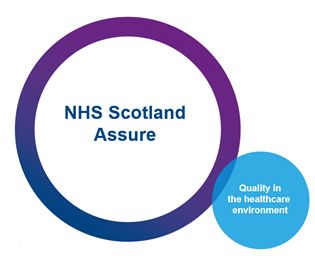 [Speaker Notes: These are the objectives of the service.
 
ENU are the lead agency to support the assessment, management and administration of a portfolio of research which encourages multidisciplinary collaboration or implementation of a consortium set up to work collectively and deliver research tailored around the major themes of NHS Scotland Assure. We will hear more detail about these themes later.
 
We encourage and will support the set-up of consortia of different disciplines specifically set up to deliver research in line with the needs of NHS Assure. 
 
The service will share best practice and changes in standards and models for the built environment across the world to inform and learn from guidance and capital projects. Alongside identification, prioritisation and coordination of research and knowledge exchange areas and activities, the service will cultivate and sustain national and international connections with built environment and infection, prevention & control subject matter experts, healthcare providers, academia and research institutions. 
.]
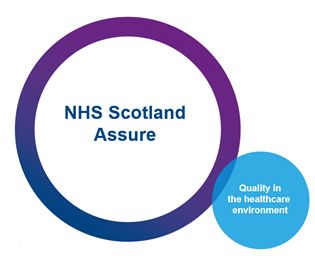